New Zealand – 16 regions
NIWA operates about 20% of 1300 hydrometric stations Regional authorities operate about 80% of stations
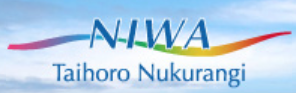 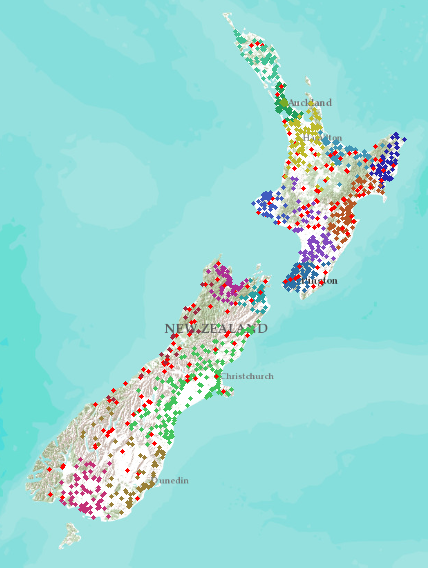 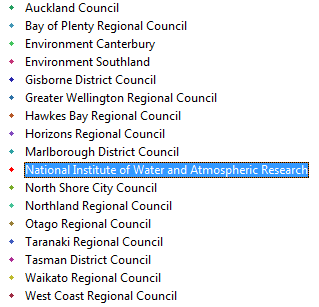 Develop a federated hydrological information infrastructure . . .
                    . . . linking nationally and regionally collected data
Proposed New Zealand Water Information System
NIWA operates about 20% of 1300 hydrometric stations Regional authorities operate about 80% of stations
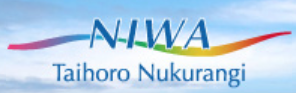 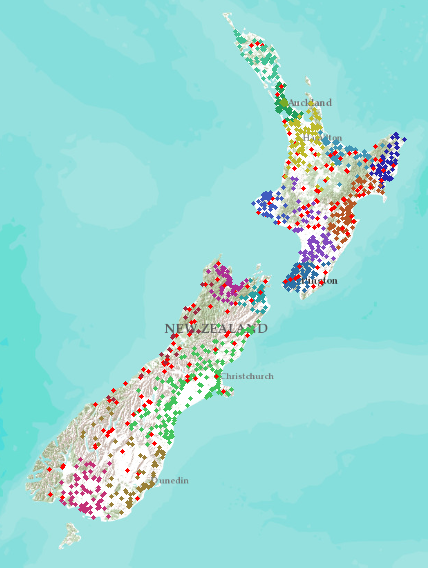 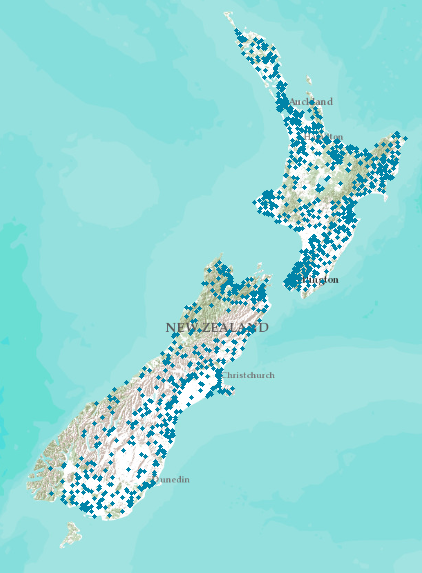 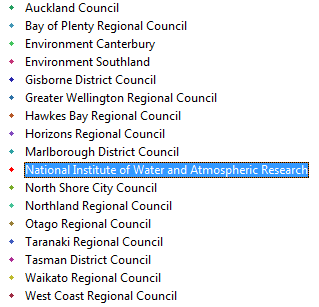 New Zealand 
Water Information System
Develop a federated hydrological information infrastructure . . .
                    . . . linking nationally and regionally collected data
Current State of Play for NZ – all Done!
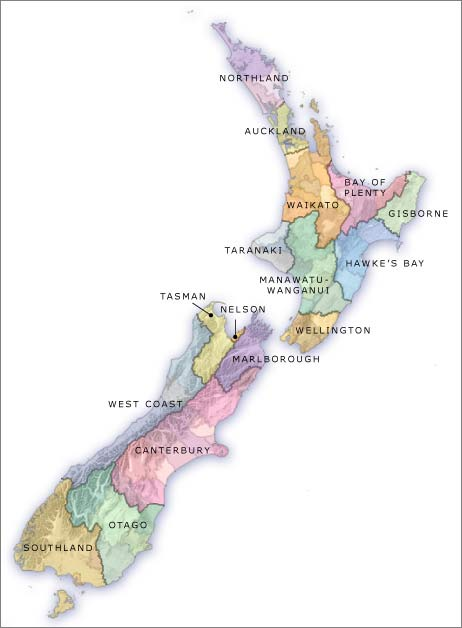 National - CRIs
Local Government
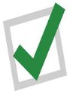 3
15
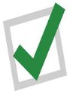 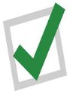 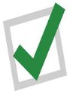 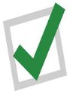 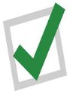 SOS2/WaterML2
now
SOS2/WaterML2
now
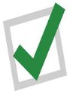 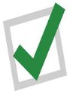 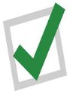 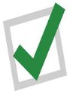 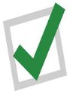 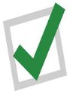 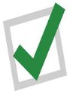 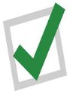 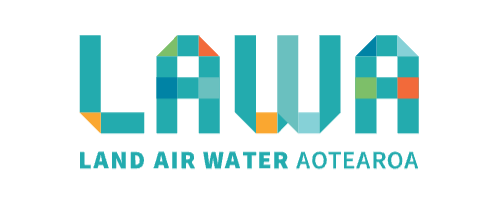 SOS = Sensor Observation Service
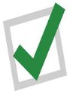 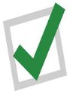 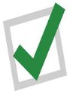 Slide: Brent Watson, HRC
Data Sharing using Open Standards in LAWA
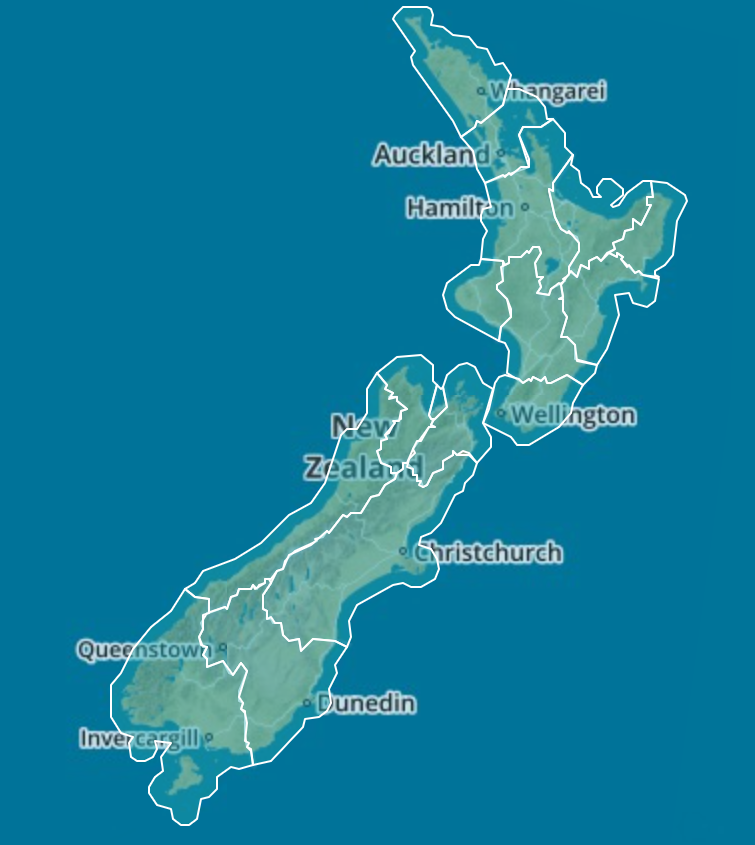 Each region maintains its own data

Data are accessed through “web services”

Common language for water: WaterML2

Open Geospatial Consortium standards

All information “looks the same” to user


A tremendous technological achievement for New Zealand!!!
Credit: LAEMG, especially Horizons Regional Council
Michael McCartney, Jeff Watson, Brent Watson, Sean Hodges
NIWA and Landcare
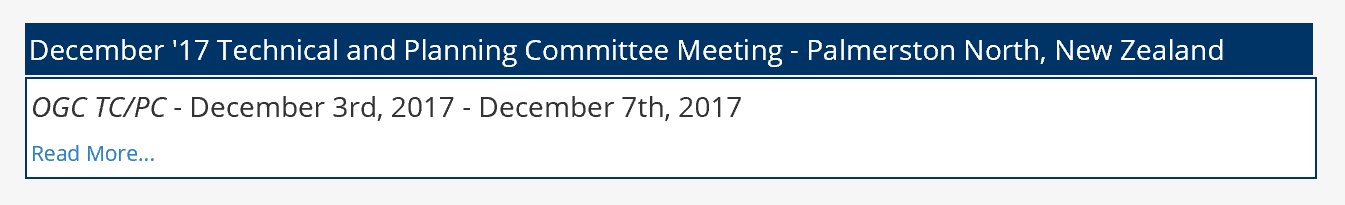 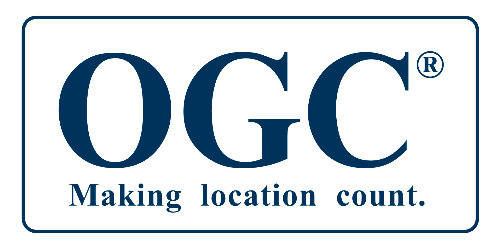 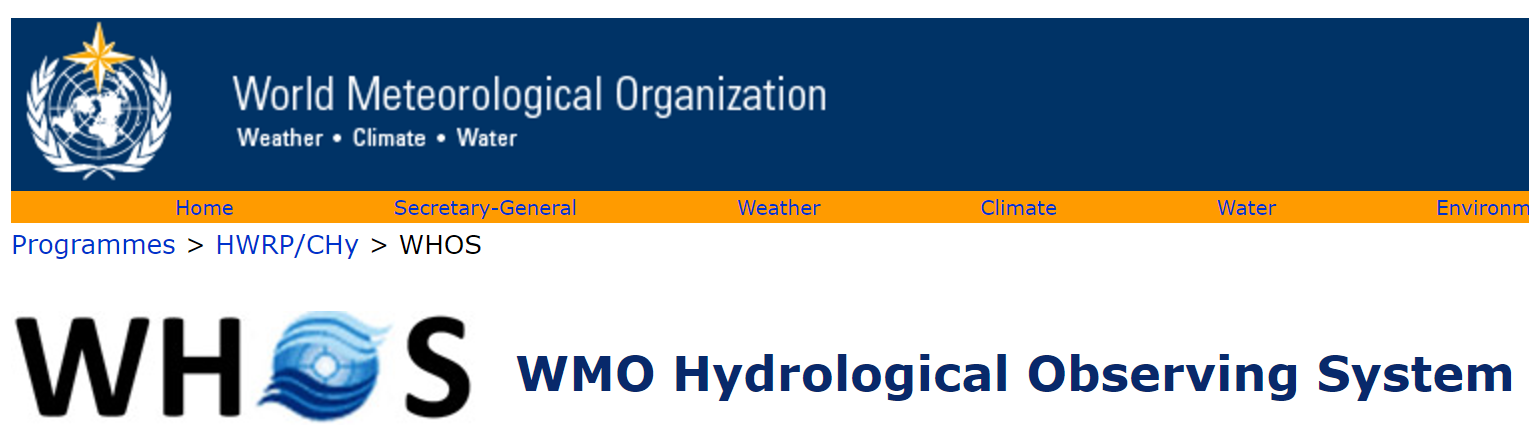 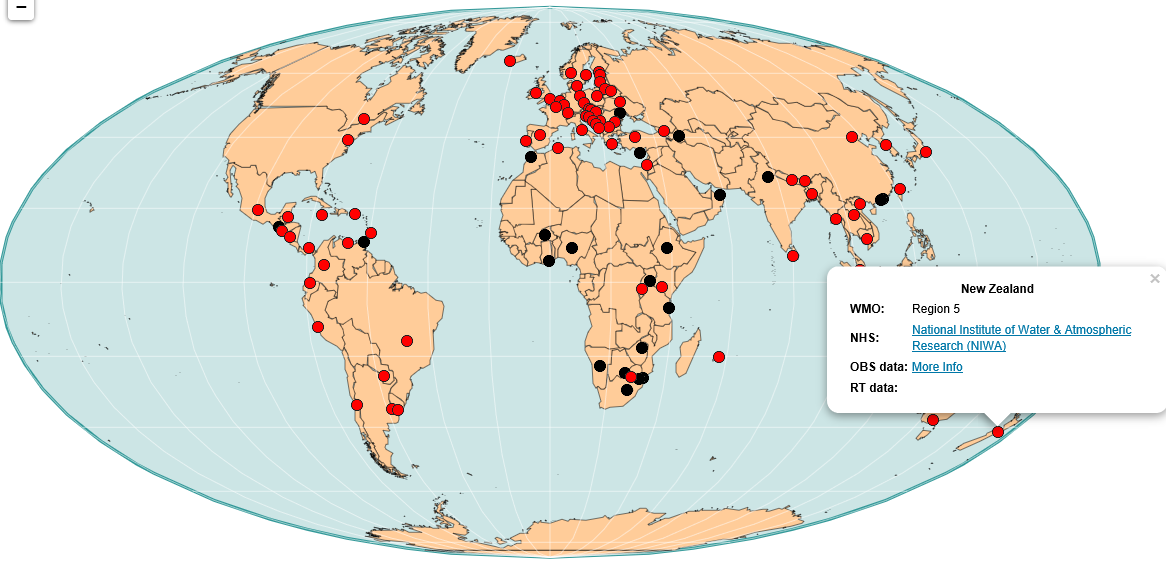 NIWA
New Zealand data globally accessible
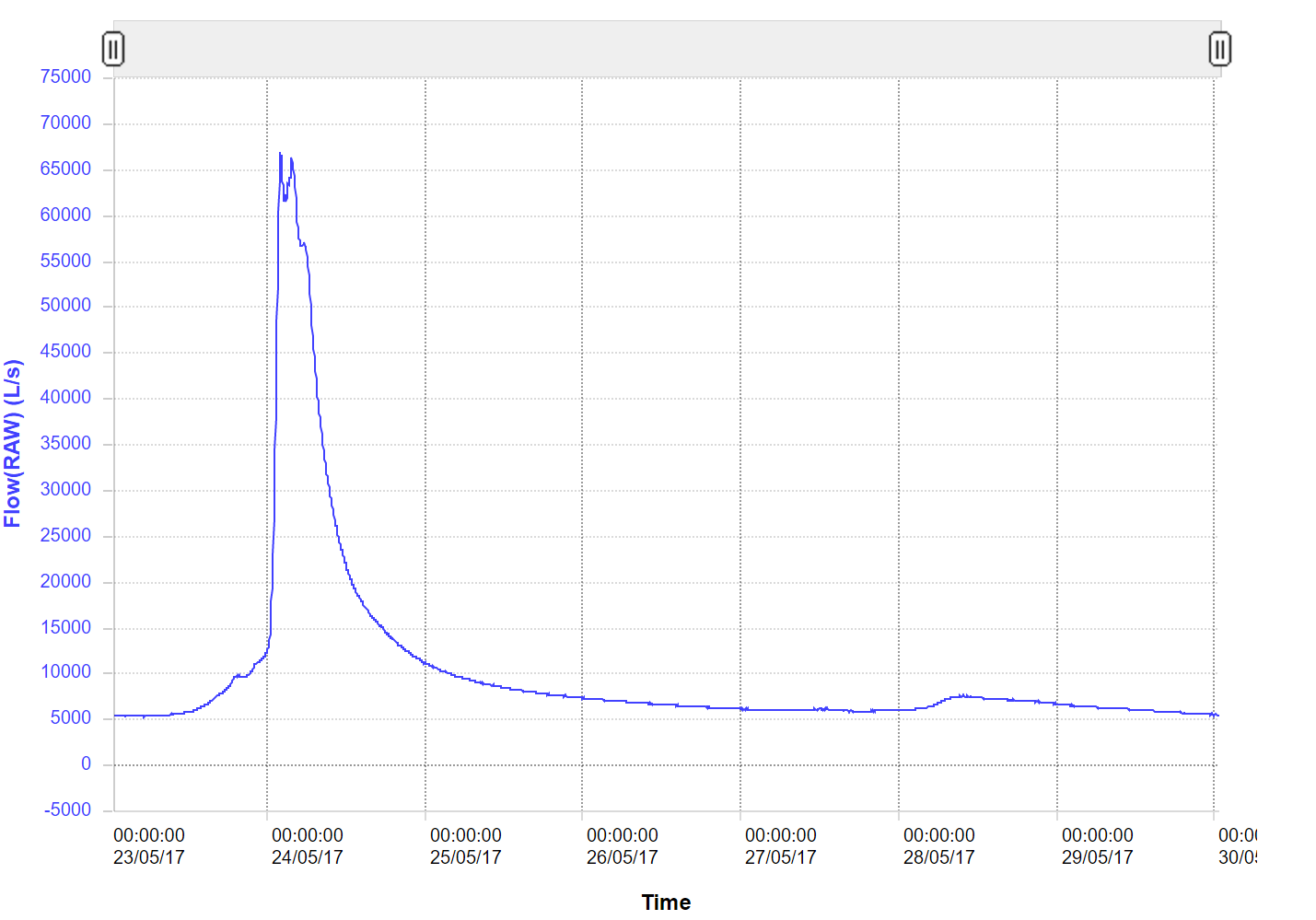 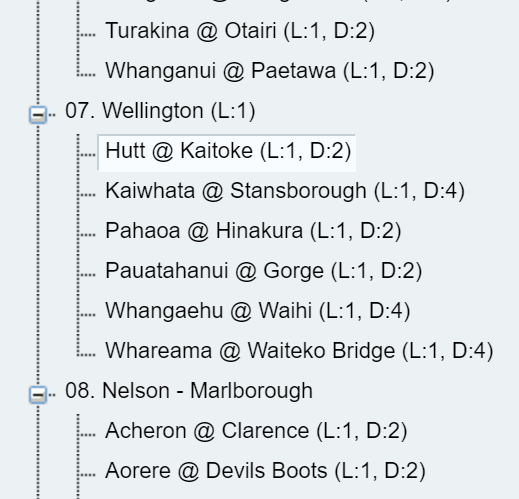 Current Flow Data for the Hutt River at Kaitoke
30 May 2017
http://www.wmo.int/pages/prog/hwrp/chy/whos/
The Drain Running by my Grandmother’s Home
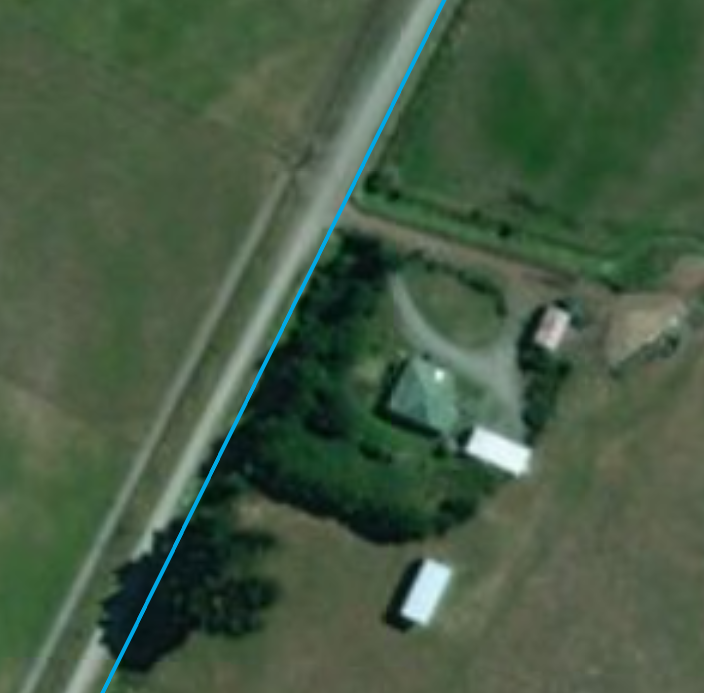 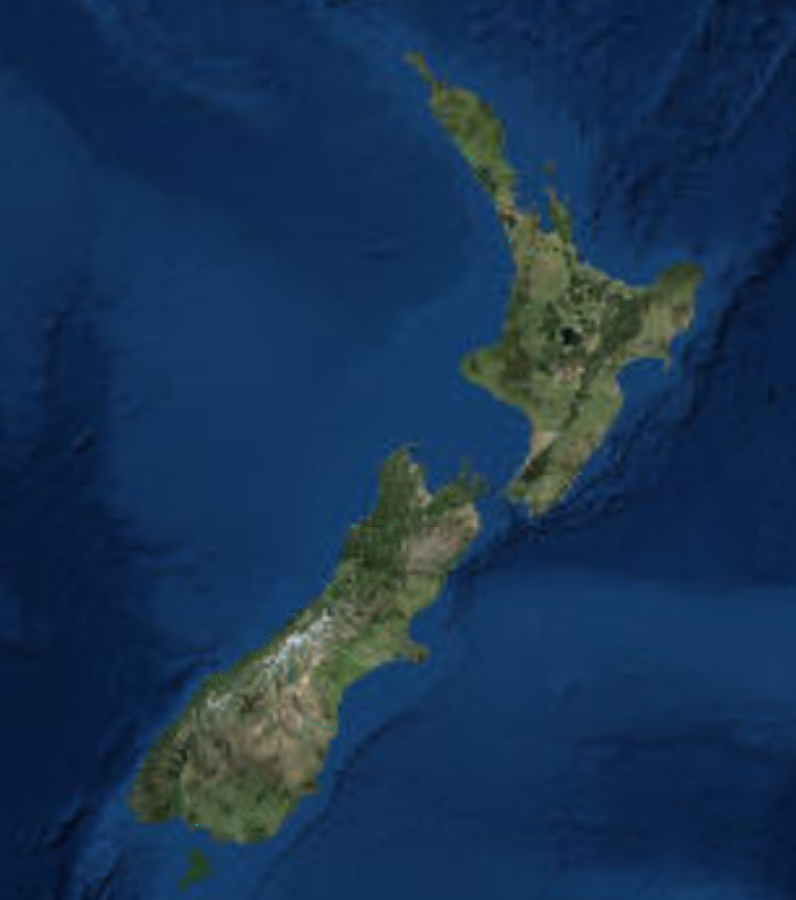 River Environment Classification
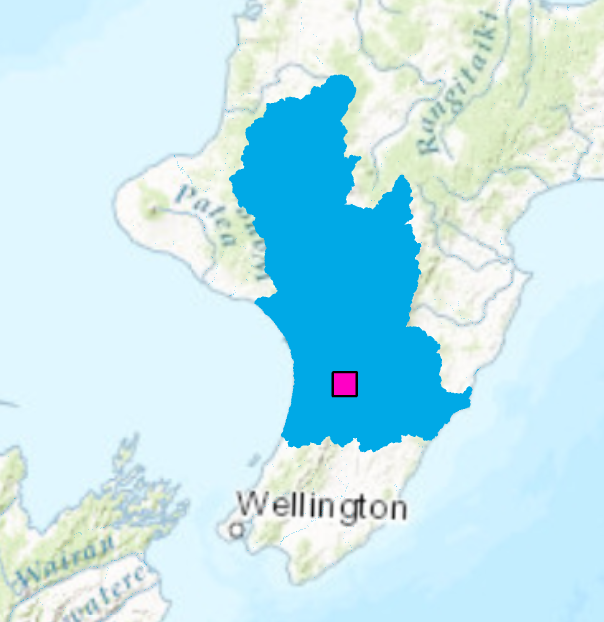 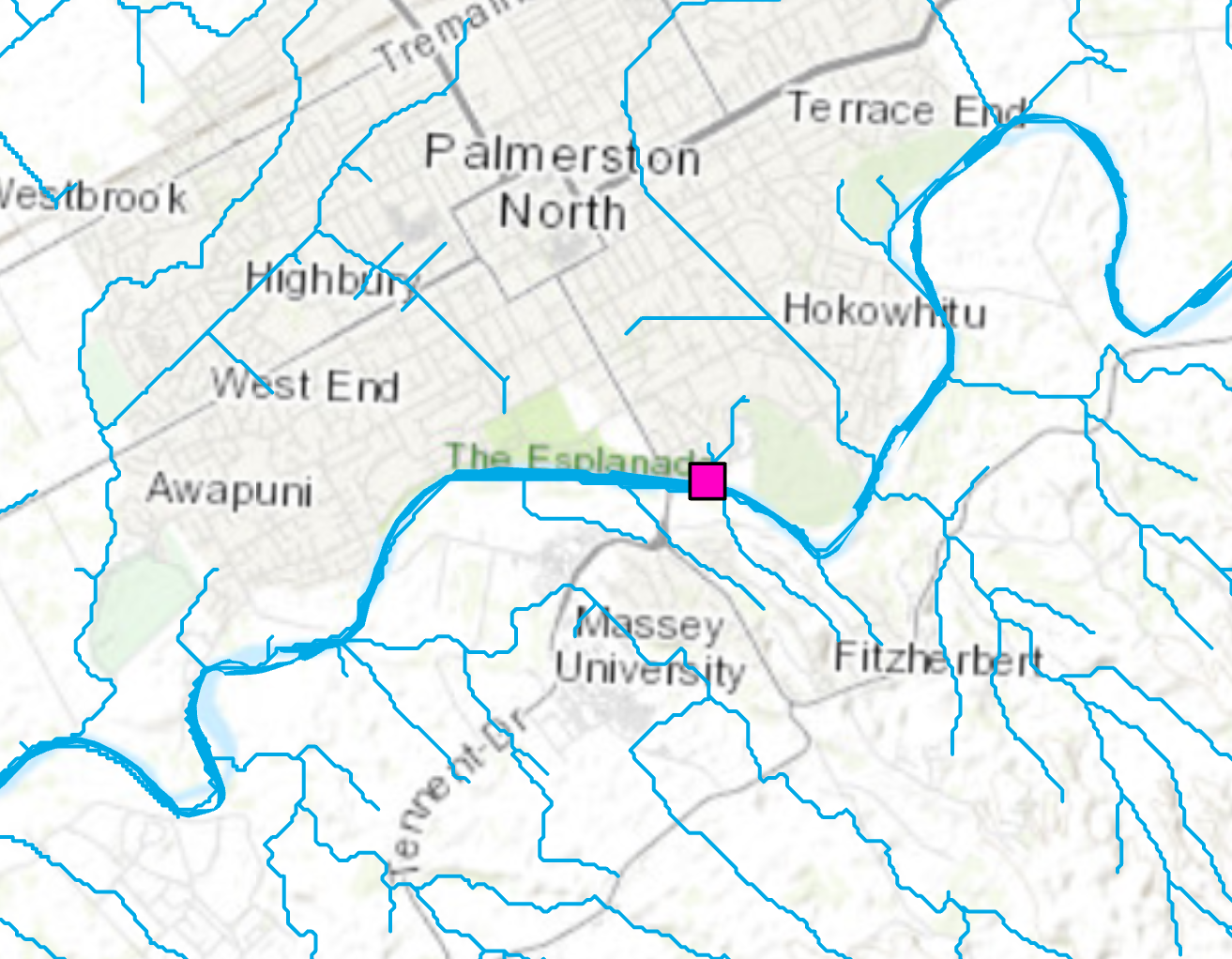 Horizons 
Region 
Council
Manawatu River 
at Teachers College
Catchments and Flowlines
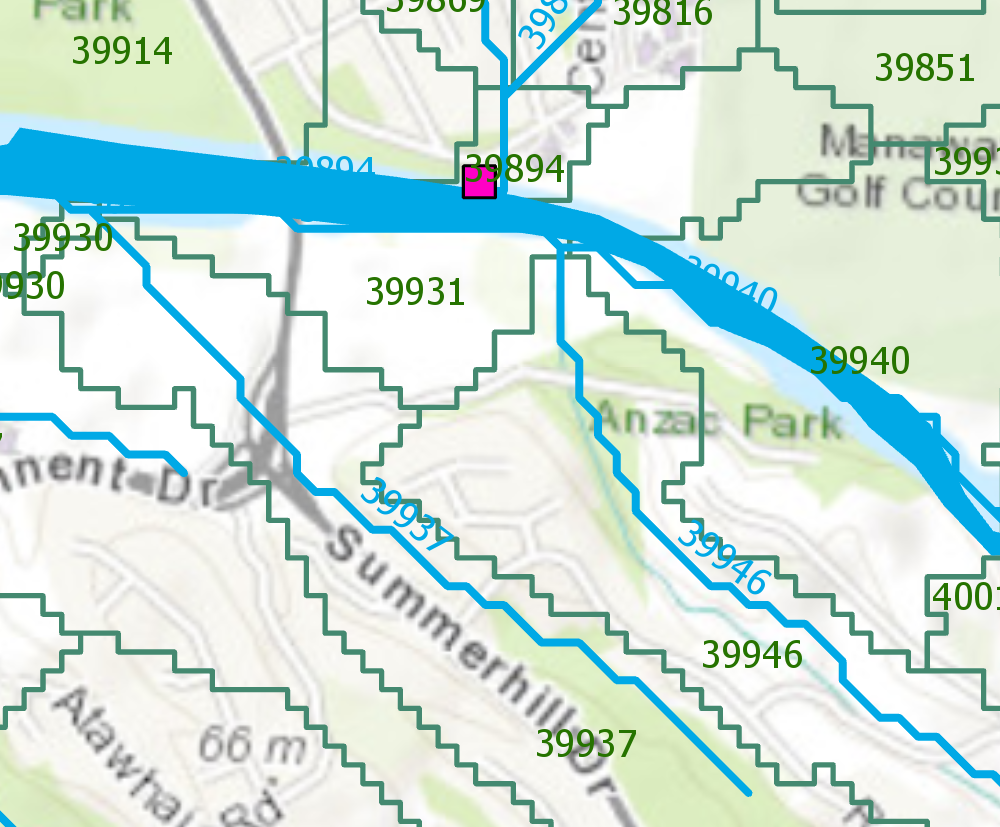 Catchment Area = 40 ha

Reach Length = 700m